Educational  Texts
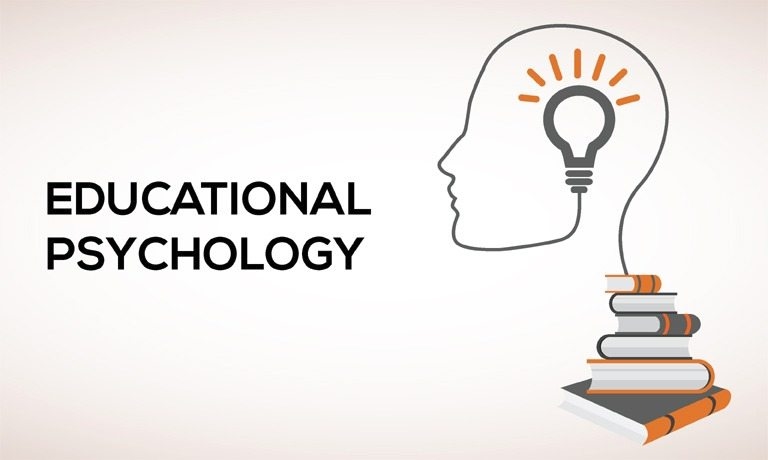 Asst Prof Dr Izaddin. Aziz
2022
EDUCATIONAL PSYCHOLOGY TODAY AND TOMORROW
Educational psychology is a field of tremendous variety. In this section, we look at the responsibilities common among today’s school professionals and the expected trends that will impact tomorrow’s classrooms.
Conditioning and Learning
What is learning?
Almost all human behaviour is learned. Imagine if you suddenly lost all you had ever learned. What could you do? You would be unable to read, write, or speak. You couldn’t feed yourself, find your way home, and drive a car. Needless to say, you would be totally incapacitated.
Learning is a relatively permanent change in behavior due to experience. 
Notice that this definition excludes both temporary changes and more permanent changes caused by motivation, fatigue, maturation, disease, injury, or drugs. 
Each of these can alter behavior, but none qualifies as learning
Types of Learning
As Larry’s rat experience illustrates, there are different types of learning (Shanks, 2010). Associative learning occurs whenever a person or an animal forms a simple association among various stimuli and/or responses. Humans share the capacity for associative learning with many other species.
There are types that are, 
First, associative learning is called classical conditioning and operant conditioning. 
Second, engage in cognitive learning, which refers to understanding, knowing, anticipating, or otherwise making use of information-rich higher mental processes.
Associative Learning
Isn’t learning the result of practice? 
It depends on what you mean by practice.  Merely repeating a response will not necessarily produce learning. You could close your eyes and swing a golf club hundreds of times without improving your swing. 
Reinforcement is the key to associative learning. Reinforcement refers to any event that increases the probability that a response will occur again.
Unlocking the secrets of associative learning begins with noting what happens before and after a response.
Activity Review
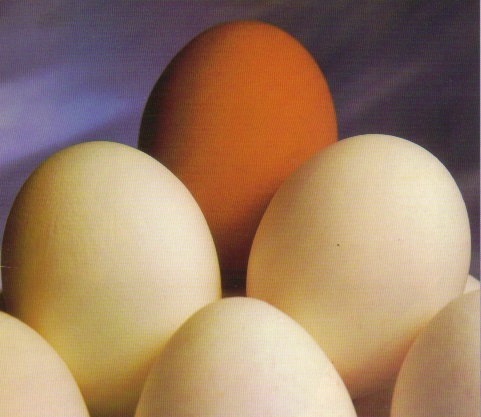 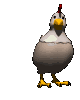 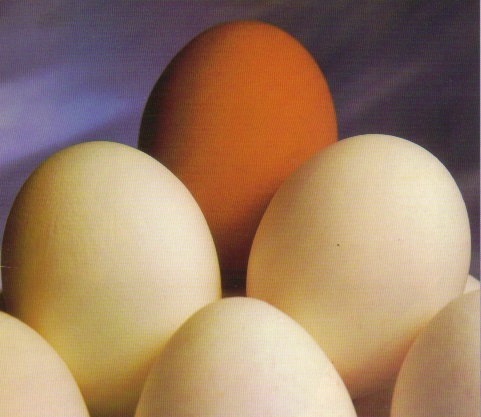 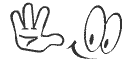 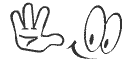 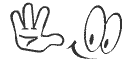 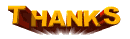 for attention